Cookbook: Lower Bounds for Statistical Inference in Distributed and Constrained Settings
Jayadev Acharya, Clement Canonne, Himanshu Tyagi

FOCS 2020
Part II: Lower bounds for learning
Two recalls
2
SMP protocols
.  .  .
.  .  .
3
(Sequentially) interactive protocols
.  .  .
.  .  .
4
Estimation
.  .  .
.  .  .
5
6
7
8
9
Estimation Tasks in this tutorial
10
Aim of the tutorial
11
Information constraints
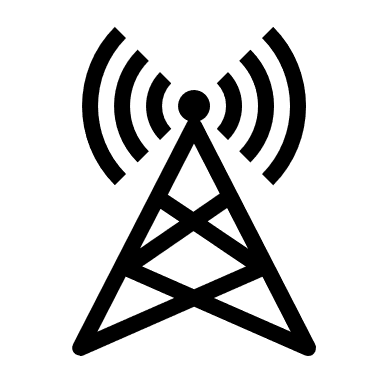 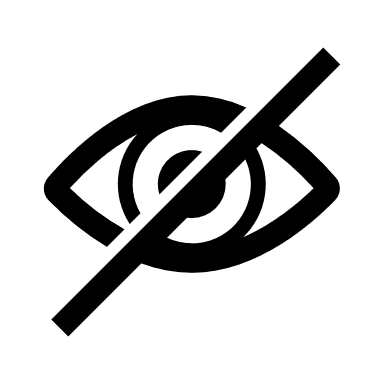 12
Sample complexity for the applications
13
Lower bounds for SMP protocols
14
SMP vs interactive
.  .  .
.  .  .
15
SMP vs interactive
Interactive protocols:
Several dependencies possible, harder to handle
.  .  .
.  .  .
16
The plan for this hour
17
Plan for each part
General methodology
Application
18
Proving lower bounds in statistical inference
19
Proving lower bounds in statistical inference
20
1. CR/van Trees inequality
21
Outline for method 1
Univariate Cramer Rao (CR) bound
Bounds error in terms of Fisher information
High-dimensional CR
Bayesian CR bound/van Trees inequality
Error bounds under information constraints
Application
22
23
Example: Bernoulli mean estimation
24
Multivariate Cramer Rao bound
25
van Trees inequality [vT68, GL95]
26
van Trees inequality [vT68, GL95]
[GL95] R. D. Gill, B. Y. Levit, “Applications of the van Trees inequality: a Bayesian Cramer-Rao bound” Bernoulli, 1995
27
van Trees inequality [vT68, GL95]
[GL95] R. D. Gill, B. Y. Levit, “Applications of the van Trees inequality: a Bayesian Cramer-Rao bound” Bernoulli, 1995
28
29
30
Information-constrained lower bounds
31
[BHO19]
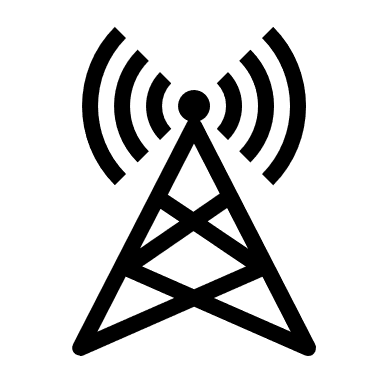 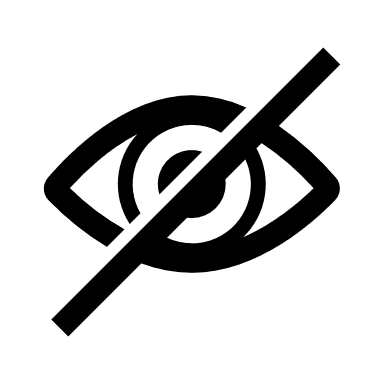 [BCO19]
32
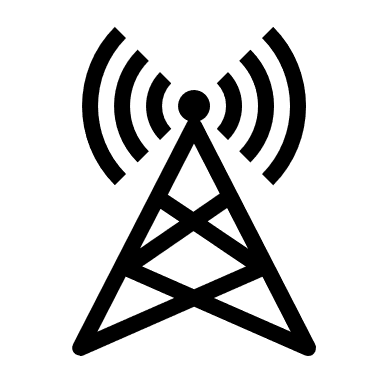 [BHO19]
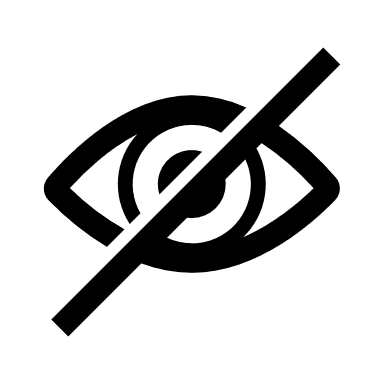 [BCO19]
33
Conclusion
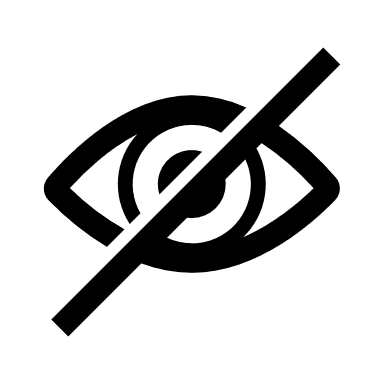 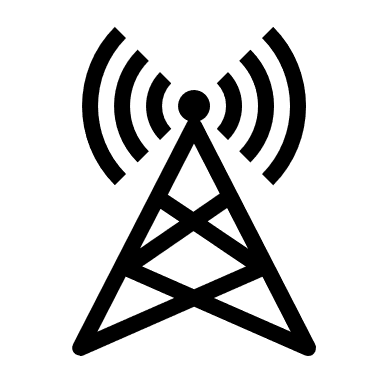 34
Detour: Assouad’s method
Method 2 and 3 use classic Assouad’s method
35
The method
36
Assouad’s method
37
38
…
…
6
5
2
3
4
1
39
2. SDPI + Assouad
40
Background
[DJWZ14, GMN14] use SDPI for SMP protocols

[BGMNW16] generalize to interactive protocols for  

[DR19]
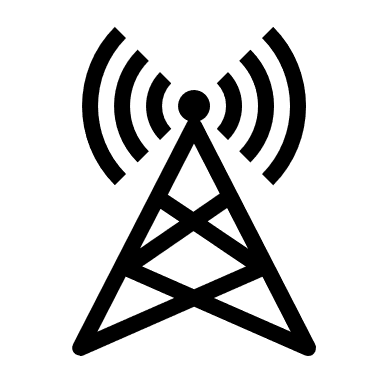 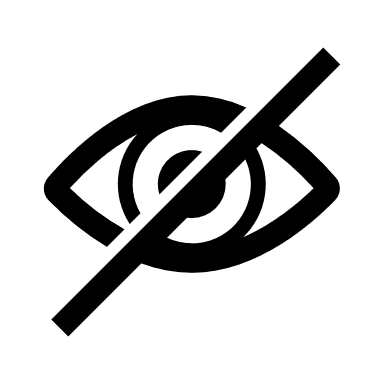 41
Outline for method 2
42
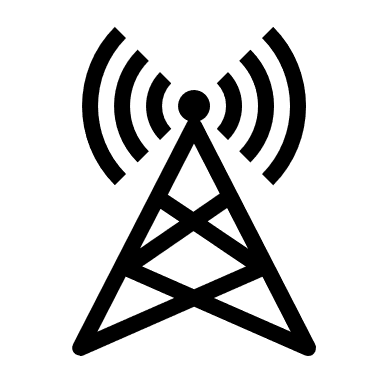 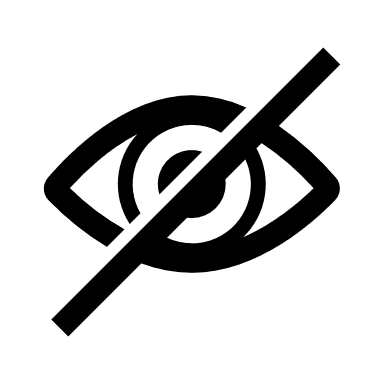 43
A distributed SDPI [BGMNW15]
.  .  .
.  .  .
44
A distributed SDPI [BGMNW15]
45
Example: Bernoulli
46
Under information constraints
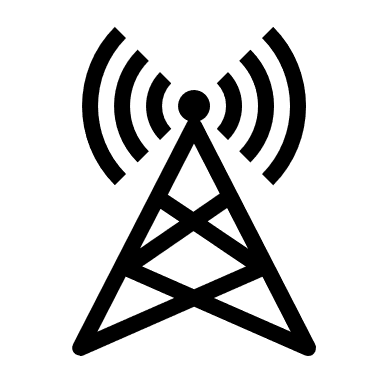 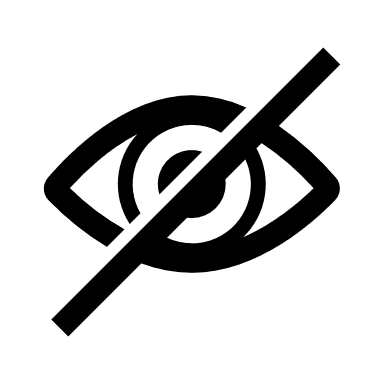 47
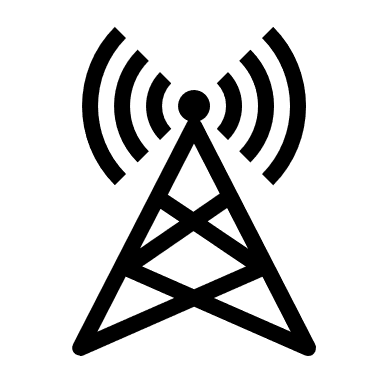 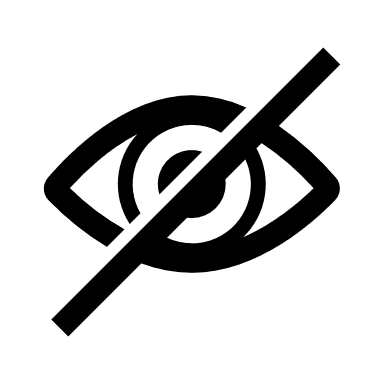 48
Conclusion
49
50
Outline for method 3
51
Bounding mutual information
52
Notation
.  .  .
.  .  .
53
Information bound on one coordinate
How do channels shrink the distance?
54
Difficulty in handling distributions [ACLST20]
55
Convexity to handle mixtures [ACLST20]
56
57
58
59
An explicit bound at one user
Explicit bound on mutual information in terms of channels
60
Average information bound [ACLST20, ACT20]
61
Applications
62
63
64
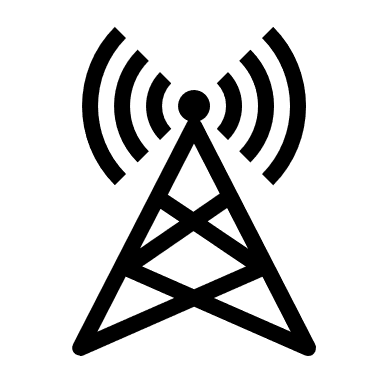 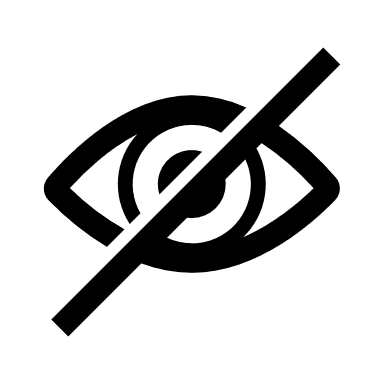 65
Plug and play bounds
66
Towards plug and play bounds [ACT20]
67
A variance plug and play bound [ACT20]
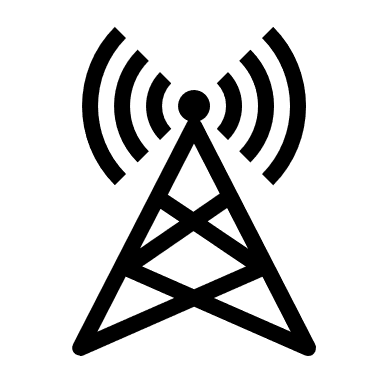 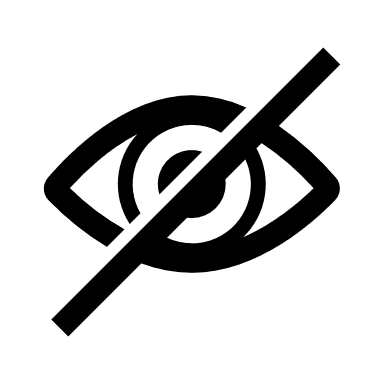 68
Applications [ACT20]
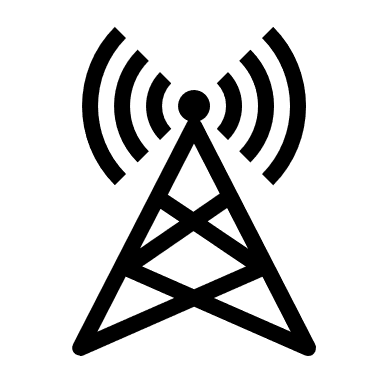 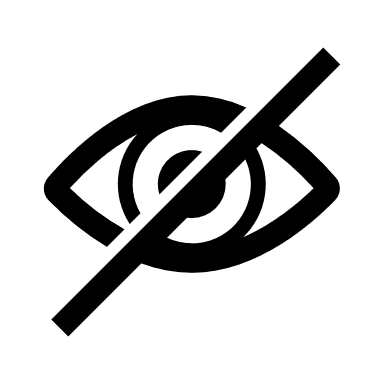 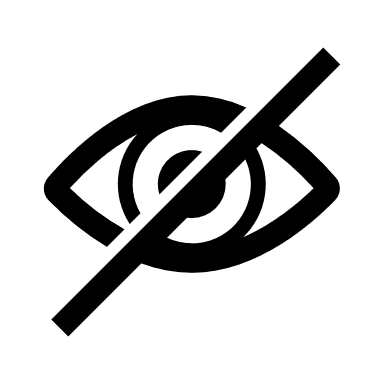 69
An information plug and play bound [ACT20]
70
Application [ACT20]
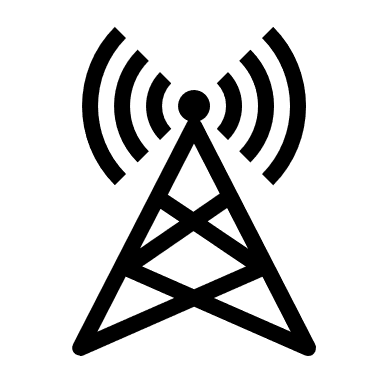 71
Conclusion
Three methods to prove lower bounds on distributed estimation

Cramer Rao bounds + Fisher information

Distributed strong data processing + Assouad’s method

Chi-squared contraction + Assouad’s method


Coming up

Hypothesis testing under information constraints
 
Thanks!
72